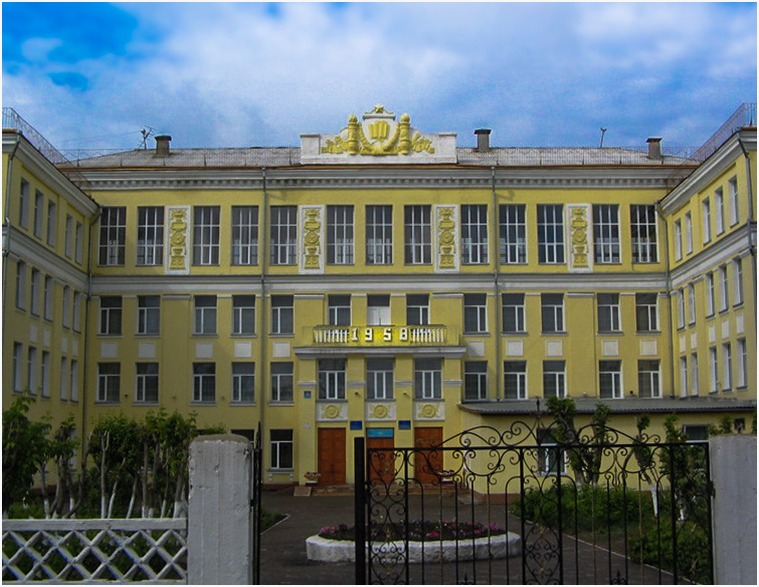 КГУ «ОШ №16» отдела образования 
г. Сарани управления образования Карагандинской области
Перечень основных требований к оказанию государственной услуги: "Прием документов и зачисление в организации образования независимо от ведомственной подчиненности для обучения по общеобразовательным программам начального, основного среднего, общего среднего образования"
Правила оказания государственной услуги утверждены приказом 
Министра образования и науки Республики Казахстан от 12 октября 2018 года № 564
Обращатся в уголки самообслуживания  КГУ «ОШ №16» отдела образования г. Сарани управления образования Карагандинской области (ул. Космическая 11 )
Телефон для справок  8(72137) 5-50-27
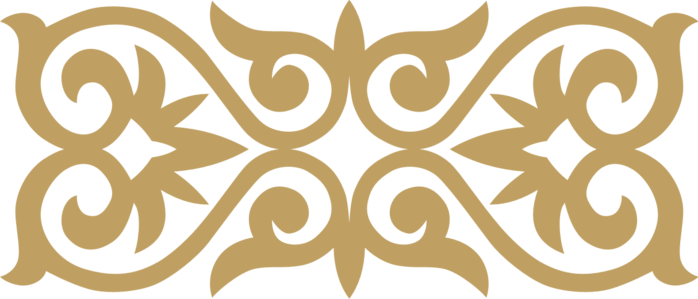 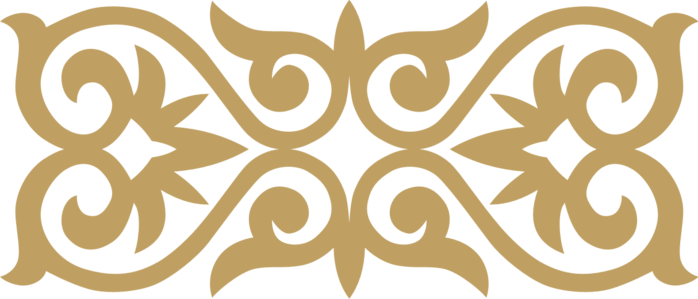 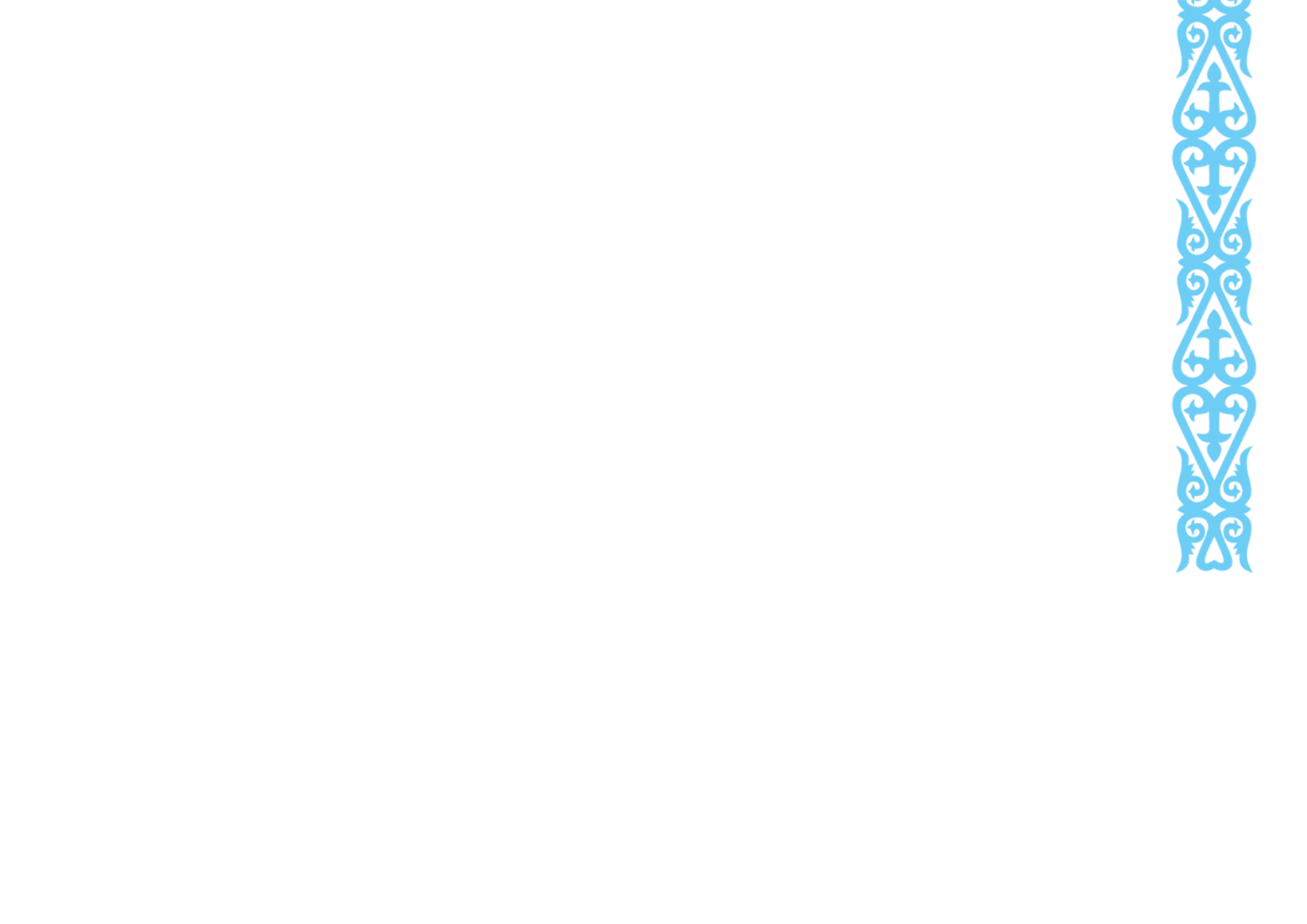 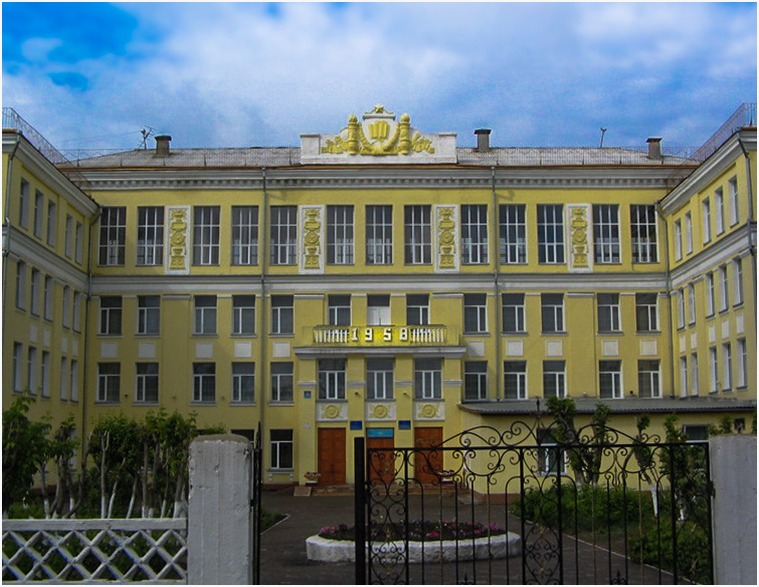 Қарағанды облысы білім басқармасының 
ЖББ №16 коммуналдық мемлекеттік мекемесі
"Бастауыш, негізгі орта, жалпы орта білім берудің жалпы білім беретін бағдарламалары бойынша оқыту үшін ведомстволық бағыныстылығына қарамастан білім беру ұйымдарына құжаттарды қабылдау және оқуға қабылдау" мемлекеттік қызмет көрсетуге қойылатын негізгі талаптардың тізбесі
Мемлекеттік қызмет көрсету қағидалары Қазақстан РеспубликасыБілім және ғылым министрінің 2020 жылғы 24 сәуірдегі № 158 бұйрықпен бекітілді
Қарағанды облысы білім басқармасының ЖББ №16
(ул. Космическая 11 ) 
Анықтама телефоны   8 (72137) 5-50-27
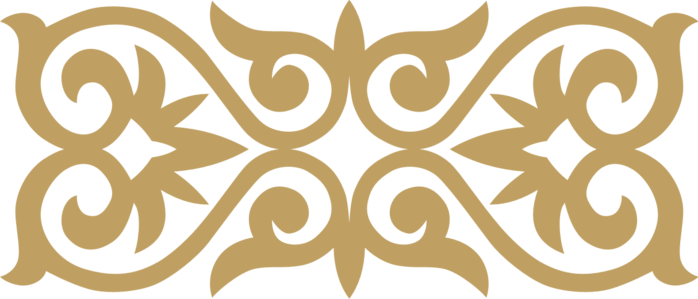 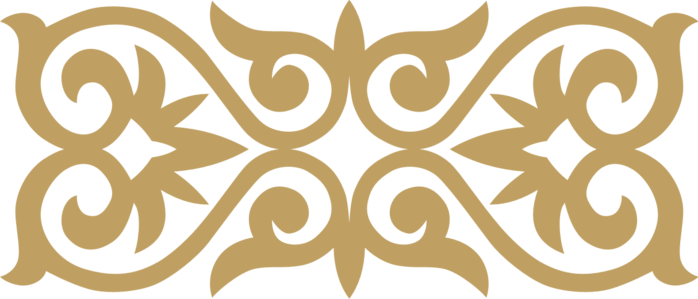 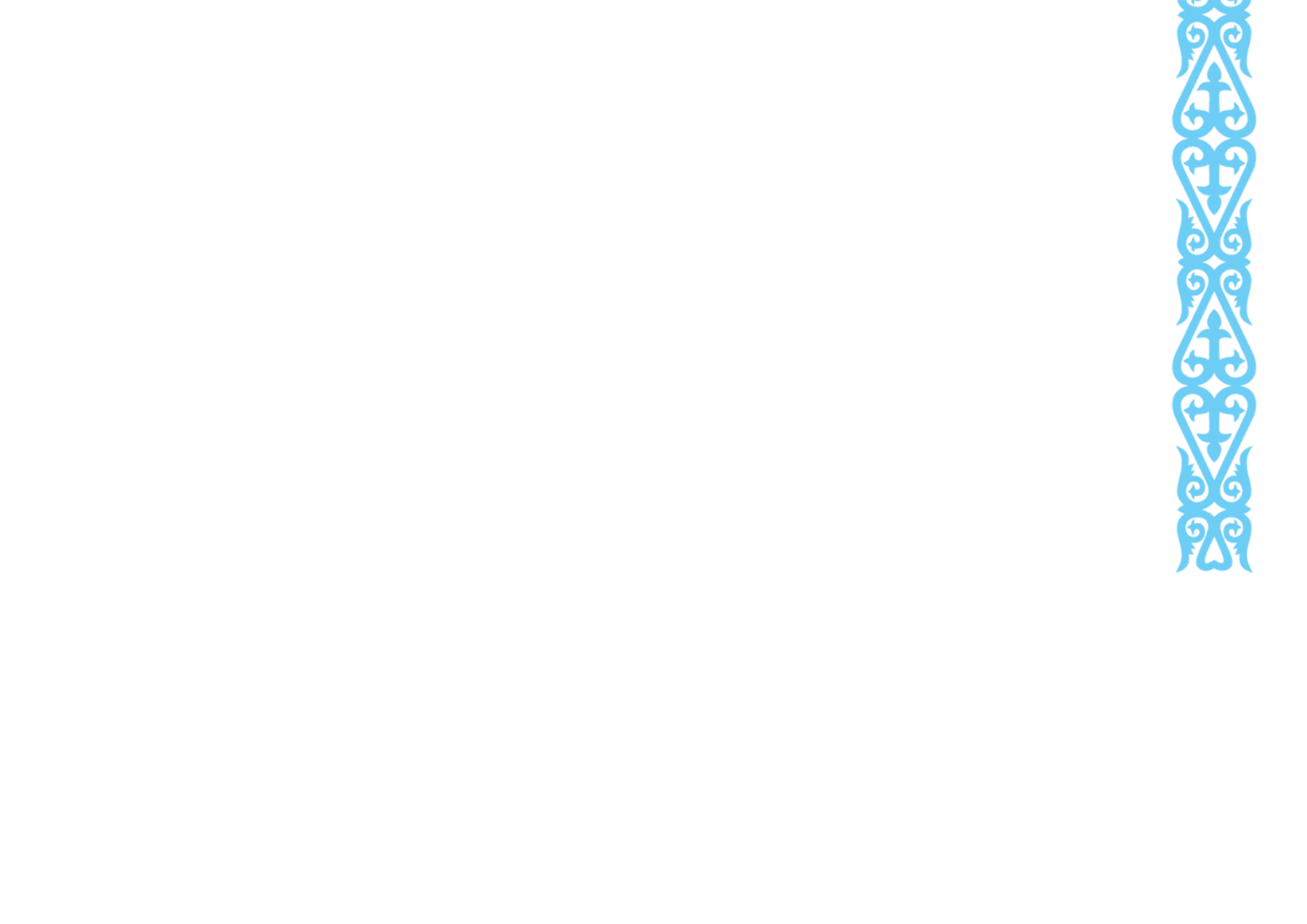 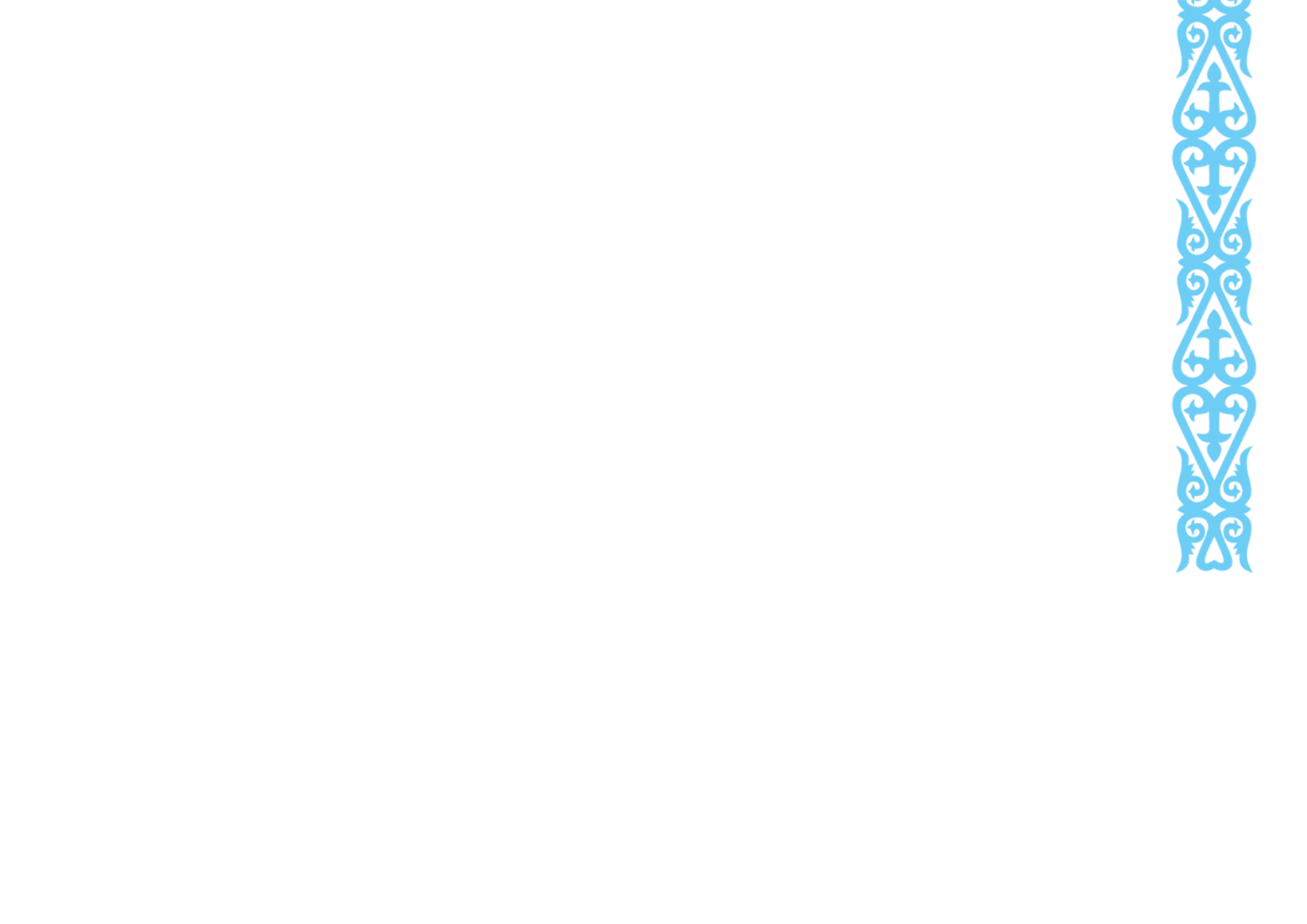